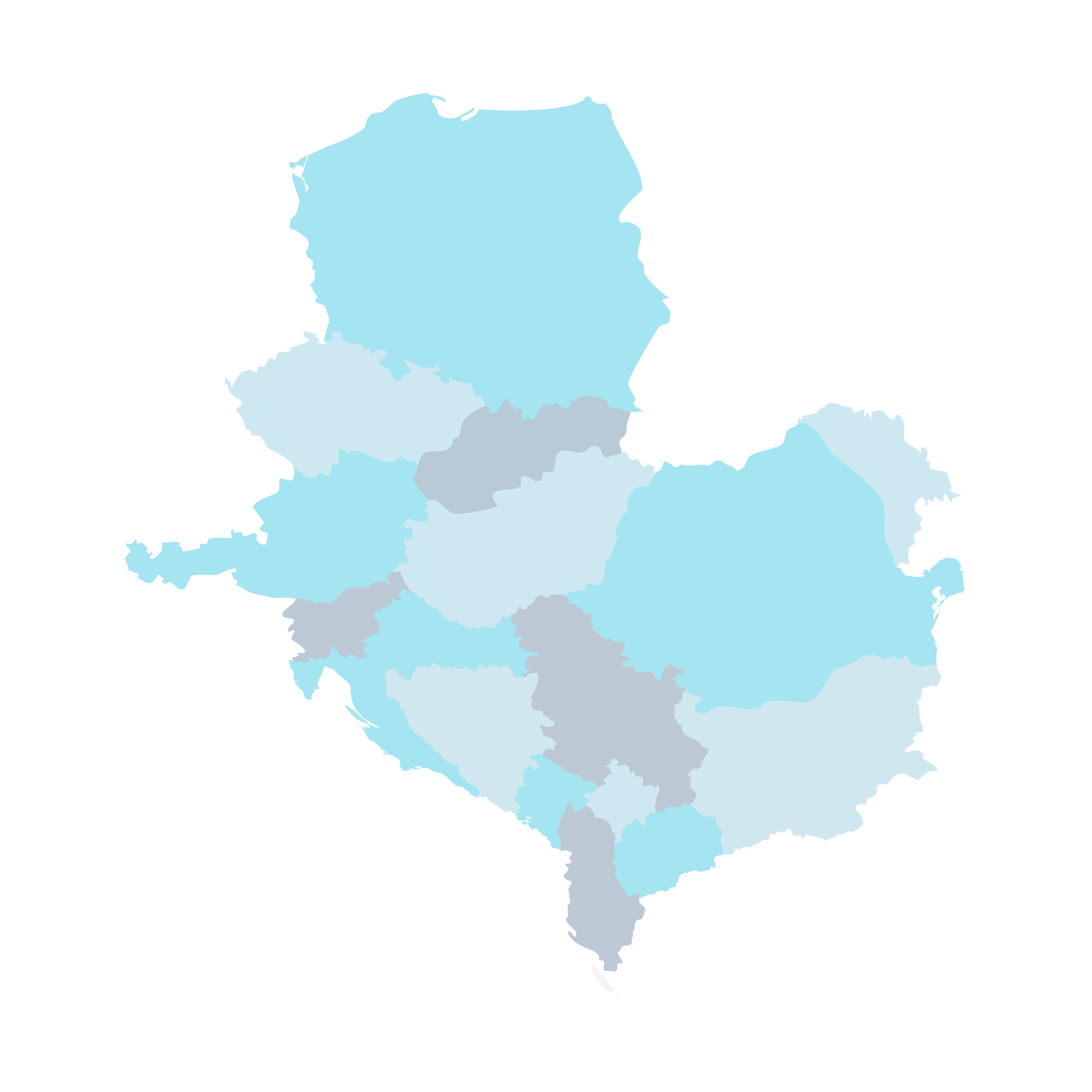 CEEPUSKÖZÉP-EURÓPAI FELSŐOKTATÁSI CSEREPROGRAMHallgatói és oktatói ösztöndíjak Kelet-Közép-Európábanvagy a Nyugat-Balkánon
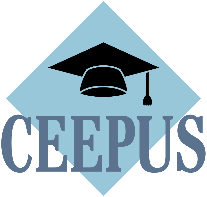 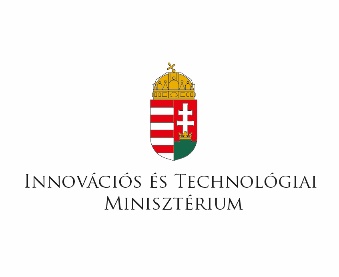 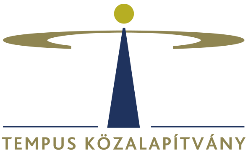 Tempus Közalapítvány / CEEPUS Magyarországi
ceepus@tpf.hu
Miért válasszam a CEEPUS 
programot?
nemzetközitapasztalatszerzés a közelben
határon túlimagyar nyelvűképzések
egyszerű pályázati rendszer
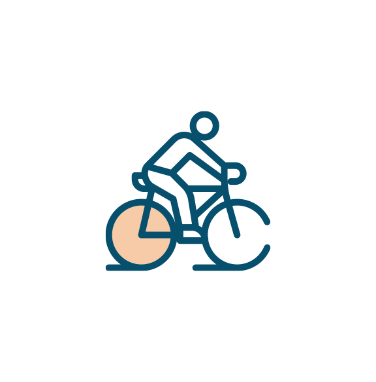 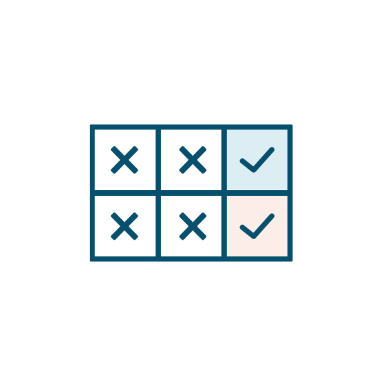 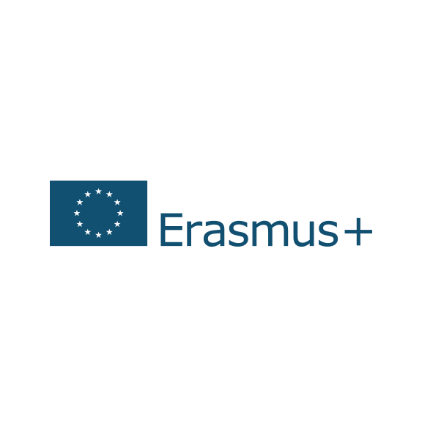 máspályázatokfelétovábblépésilehetőség
bővülőforrások
a legkülönbözőbbtudomány-területek
hálózatonkívülimobilitásilehetőség
izgalmasnyári egyetemek
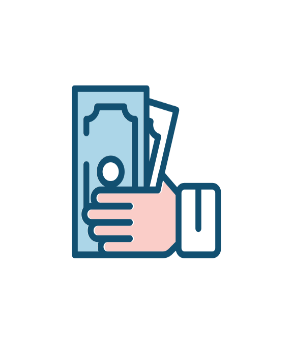 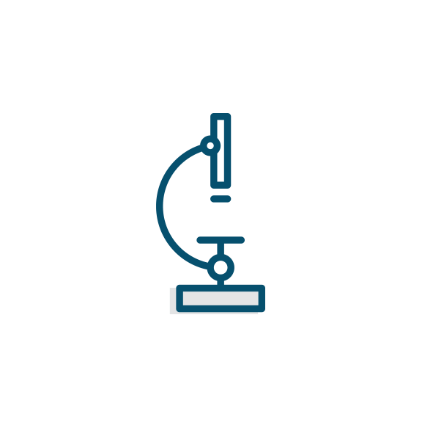 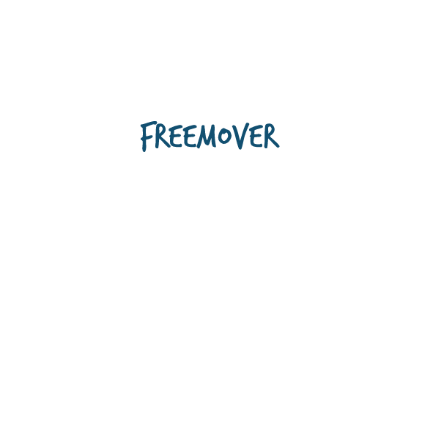 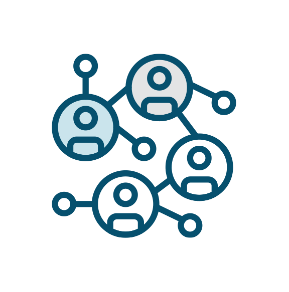 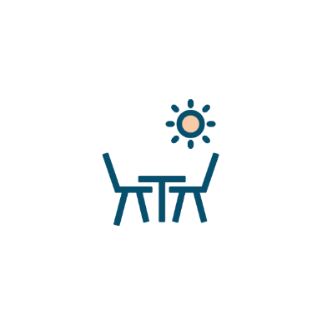 idegennyelvűkurzuskínálatbővítése,vendégoktatók
elősegítia kredit-elismerést(mobilitási ablak)
rövid távú mobilitási lehetőségek
szakmai és személyes kapcsolatok építése
EU-n kívüli országokis elérhetők
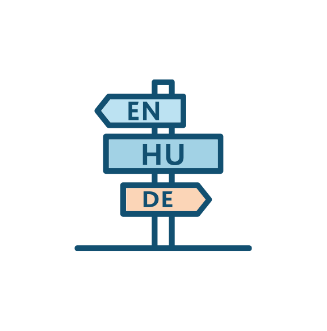 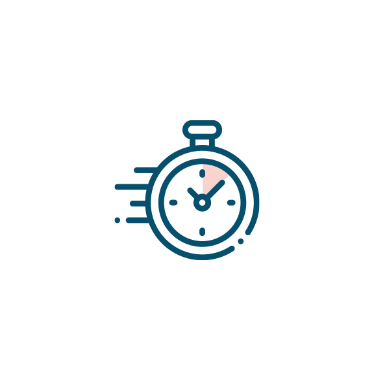 A CEEPUS mindenkinek remek lehetőség!
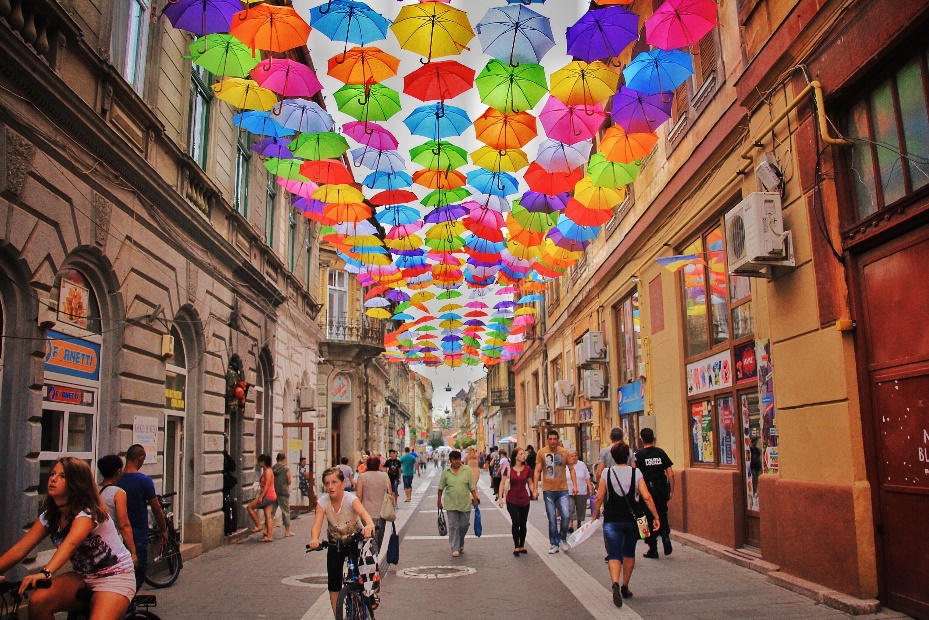 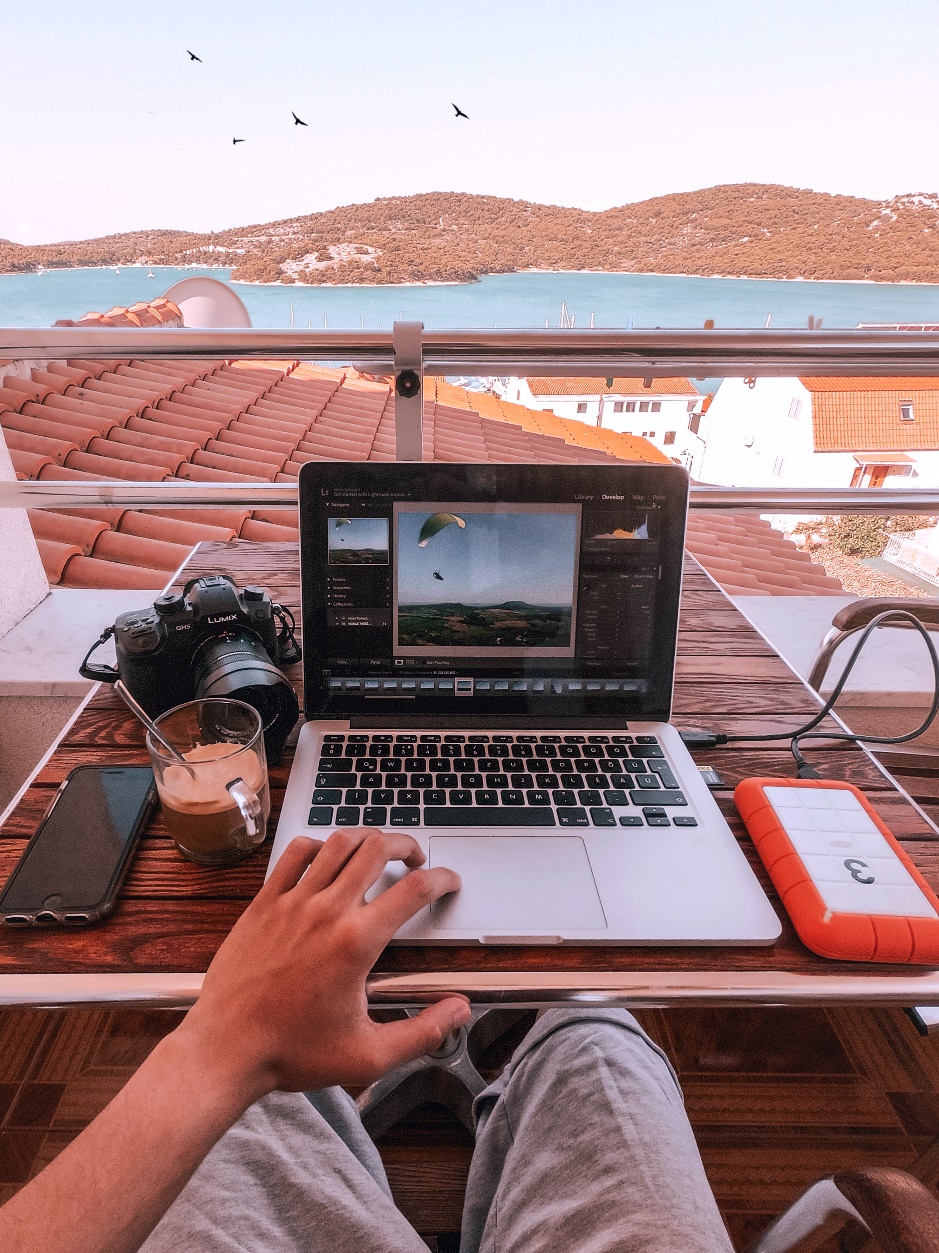 „A Szent István Egyetem számára a CEEPUS egy közös mesterképzési program kialakítását eredményezte az egyik több mint 20 éve működő hálózatunkban, a diplomamunkán dolgozó hallgatóinknak pedig egyedülálló lehetőség a rövid tanulmányúton való részvétel, mely más ösztöndíjprogramokban nem, vagy csak nagyon nehezen elérhető.”
 
Dr. Tarr Zsuzsanna 
intézményi CEEPUS koordinátor, SZIE
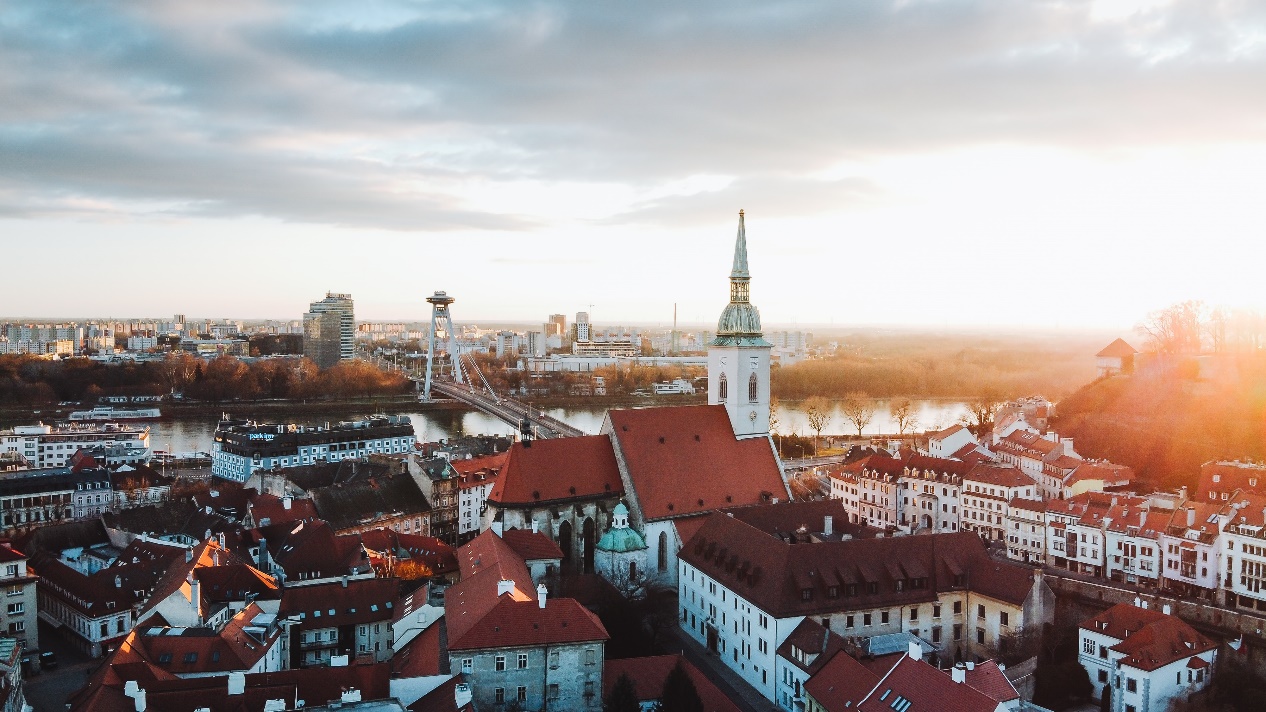 „A CEEPUS egyedi színfolt az egyetem életében és nemzetköziesítési törekvéseiben. A programban jelen van a semmihez nem hasonlítható közös közép-kelet-dél-európai tapasztalat, amely a sokban hasonló múltú és sorsú országok kollégáit összekovácsolta. A többször megrendezett nyári egyetemek és koordinációs találkozók is azt a célt szolgálták, hogy ápoljuk ezt a kapcsolatot.”

 Szőke Edit 
intézményi CEEPUS koordinátor, ME
„A CEEPUS ösztöndíjak kinyitják hallgatóink és oktatóink látókörét olyan országok irányába is, amelyekről nem feltétlenül tudunk eleget. A klasszikus tanulmányi mobilitások mellett kiváló lehetőséget biztosítanak rövid időtartamú szakmai tapasztalatok szerzésére is. A beérkező oktatók és hallgatók színesítik tanéveinket és hasznos információkat adnak országukról, amely nagy érték lehet a jövő mérnökei számára.” 

Dr. habil. Gál József 
PhD dékánhelyettes, SZTE MK
A CEEPUS program országai
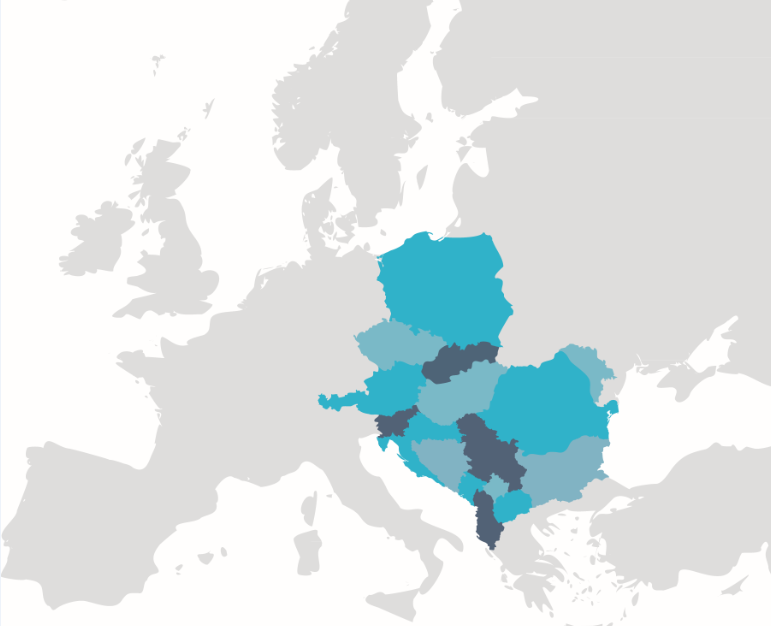 Bosznia-Hercegovina
Bulgária
Ausztria
Albánia
Észak-Macedónia
Horvát-ország
Cseh-ország
Koszovó
Lengyel-ország
Magyar-ország
Moldova
Montenegró
Románia
Szerbia
Szlovákia
Szlovénia
Általános
TUDNIVALÓK
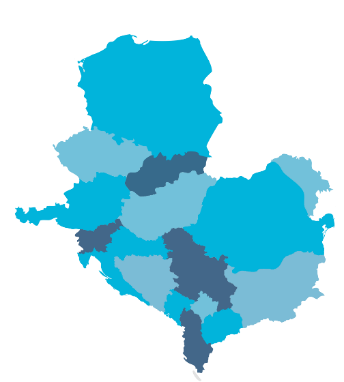 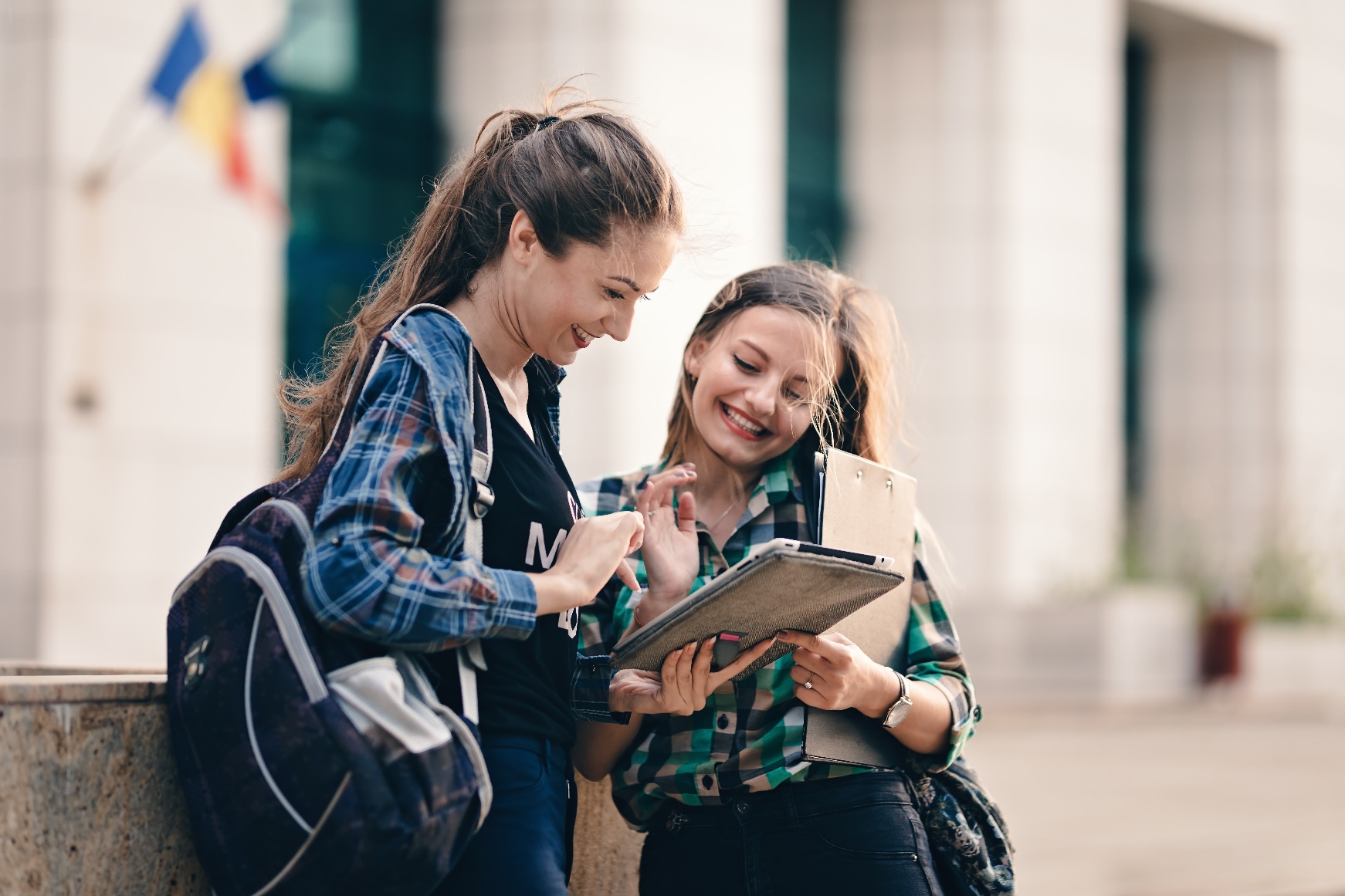 Forrás: az ösztöndíjat a fogadó ország finanszírozza az oktatásért felelős minisztérium által évente felajánlott ösztöndíjhónap (kvóta) erejéig
Minden ország a bejövő vendéghallgatók és -oktatók ösztöndíját finanszírozza
Magyarországról kiutazó pályázóknak országonként eltérő mértékű ösztöndíj
Általános
TUDNIVALÓK
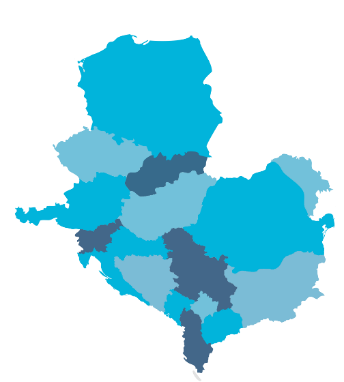 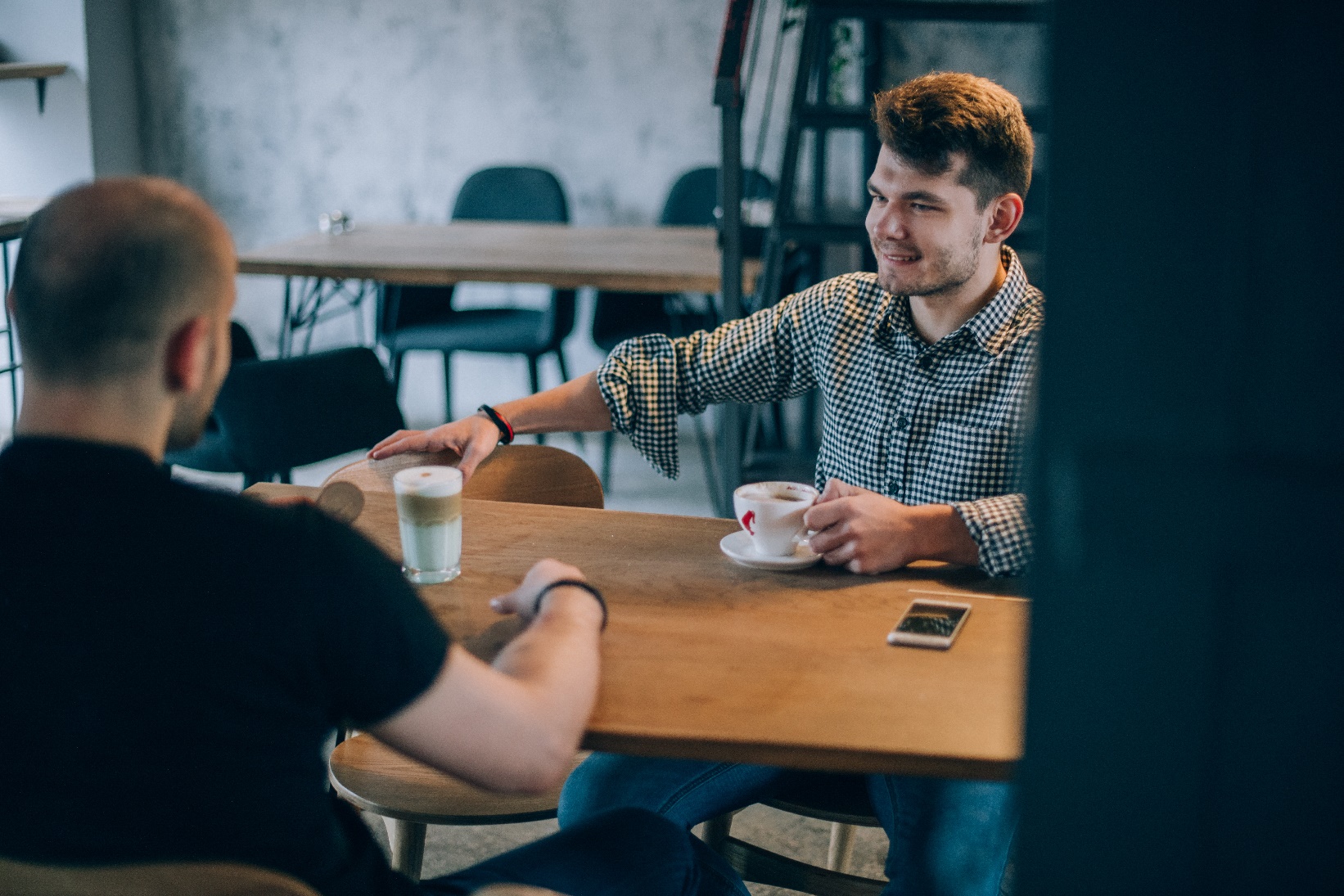 Pályázás online: a ceepus.info oldalon Hálózaton belüli jelentkezéshez: semmilyen dokumentum Freemover pályázat esetén: Teacher’s Letter
5 munkanap alatt min. 6 tanítási óra és/vagy szakdolgozati konzultáció megtartása (= technikailag 1 hónap mobilitás a ceepus.info pályázati rendszerben)
A mobilitáshoz társulhat kutatás, konferencián való részvétel, de ez kizárólagos cél nem lehet!
Mit jelent a 
CEEPUS HÁLÓZAT?
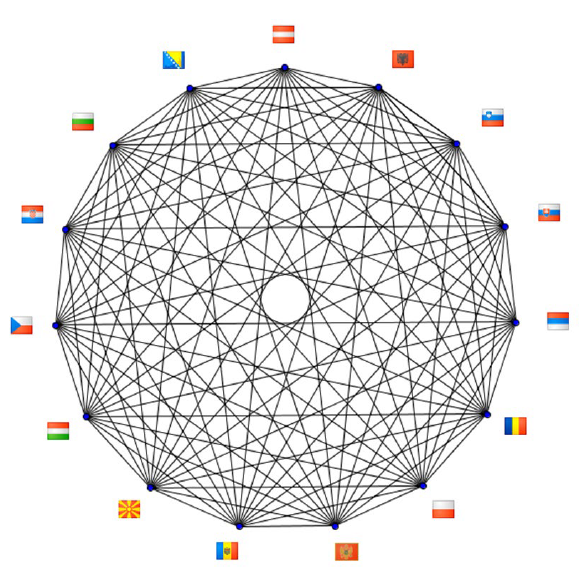 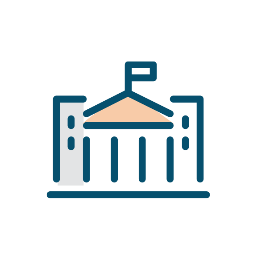 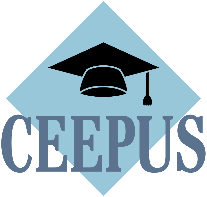 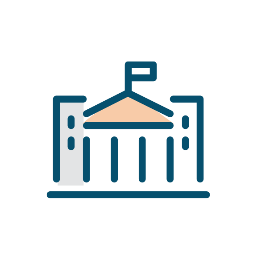 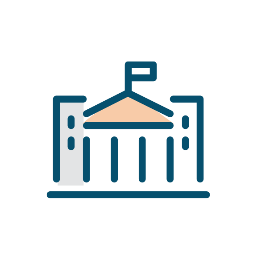 Mit jelent a 
CEEPUS HÁLÓZAT?
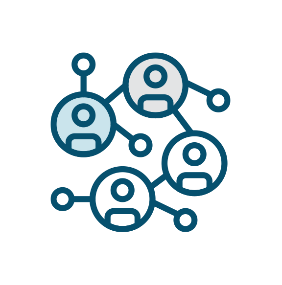 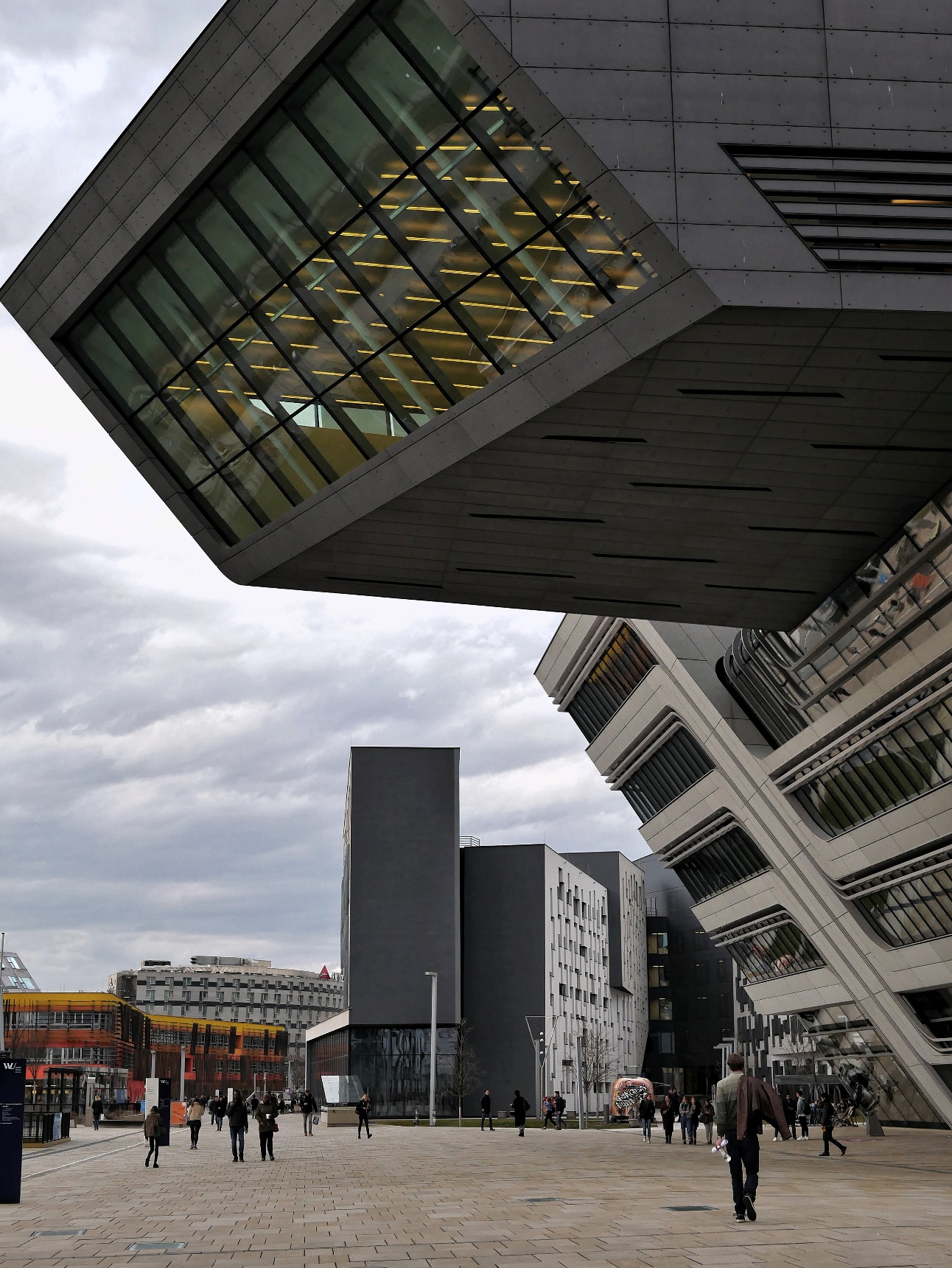 Min. 3 felsőoktatási intézmény 3 országból
Hosszú távú nemzetközi, tematikus együttműködés
A partnerintézmények kisebb egységei között (kari vagy tanszéki szinten)
A partnerek között valósulhatnak meg a hallgatói és oktatói cserék
A tematikus együttműködés lehet:
szűkebb tudományterületen
különböző tudományterületet érintő
A hálózati együttműködés 
FELTÉTELEI
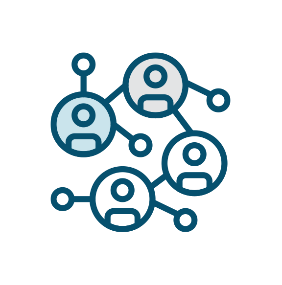 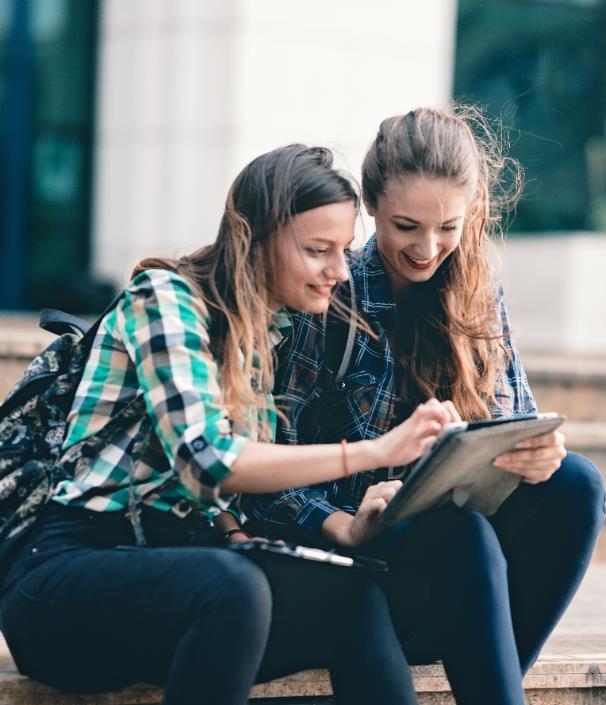 Tandíjmentesség biztosítása a fogadó intézményben
A külföldi tanulmányok kölcsönös elismerése (nem kötelező de ajánlott: Learning Agreement, Transcript of Records) 
ECTS vagy azzal kompatibilis kreditrendszer használata  
Kurzusok biztosítása angol/német/francia nyelven a beérkező hallgatók számára
Támogatható
TEVÉKENYSÉGEK
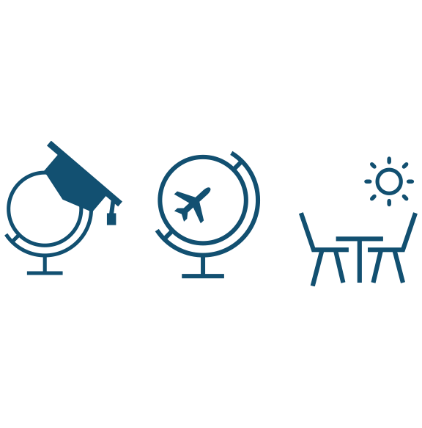 időtartam
kapcsolatok
mobilitás típusa
Csak kutatási tevékenység nem támogatható!
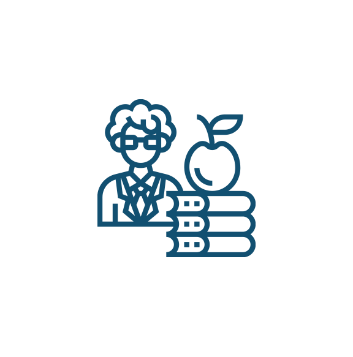 HATÁRIDŐK
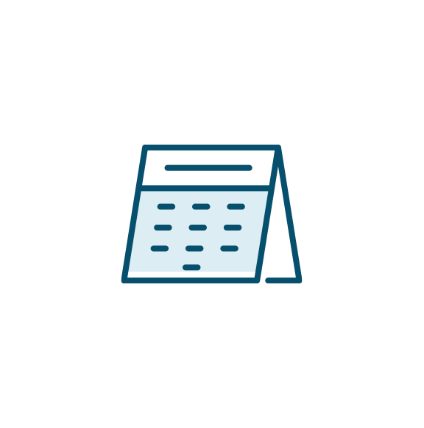 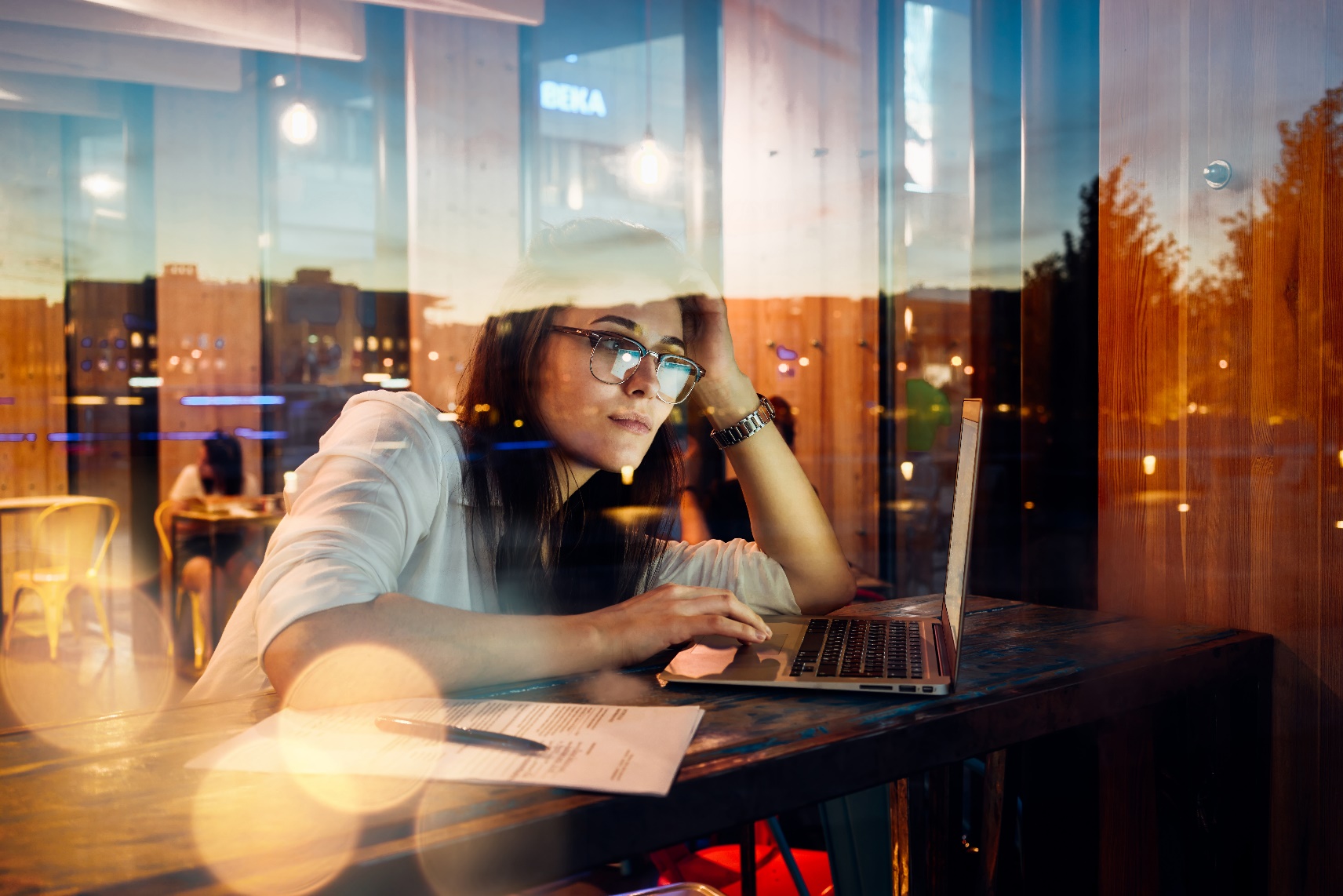 Hálózati pályázatok

január 15.
Egyéni mobilitási pályázatok (kimenő/beutazó)
őszi félévre (szept. 1. /jan. 31.): június 15. 
tavaszi félévre (febr. 1. /jún. 30.): október 31.
Freemover pályázatok feltöltése

július 1. – november 30.
A határidők minden évben ugyanazok.
CEEPUS 
információk első kézből
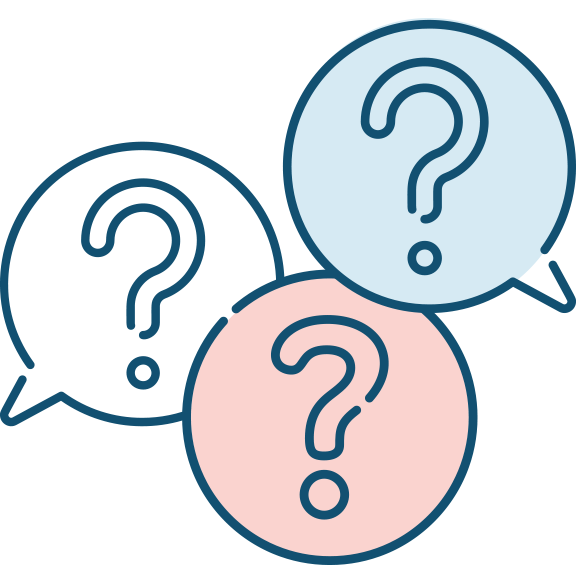 ONLINE
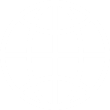 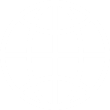 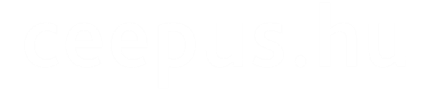 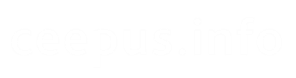